TPM CIRCLE NO :- 01
ACTIVITY
KK
QM
PM
JH
SHE
OT
DM
E&T
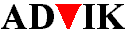 KAIZEN  IDEA SHEET
P15
TPM CIRCLE NAME:  Achiever
LOSS NO. / STEP
DEPT :- MACHINE  SHOP
RESULT AREA
P
Q
A
C
D
S
M
CELL:- A215
CELL NAME:- TENSIONER
MACHINE / STAGE :-   Machining
OPERATION  :-  Tensioner
KAIZEN THEME : To avoid m6 Tap Broken on CNC tensioner
IDEA :- Pull down chuck job locator counter bore to be provided
COUNTERMEASURE:-
 1.Counter bore of 10mm provided
BENCHMARK
50/month
Problem present status- Frequently M6 tap broken
TARGET
0
KAIZEN START
10.03.2016
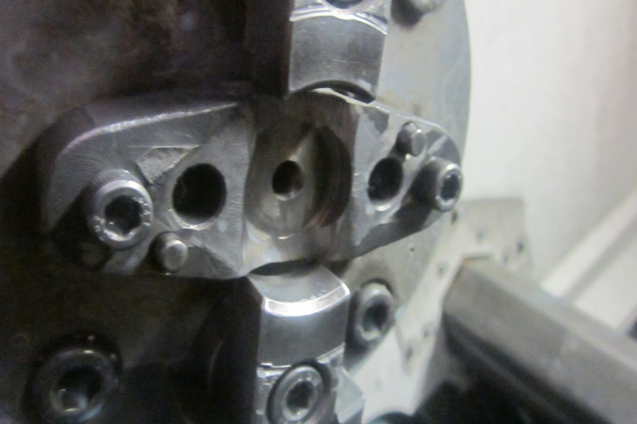 TDC
15.03.2016
KAIZEN FINISH
TEAM MEMBERS  :1.santosh,amol,Walunj,sachin chaudhari
,pawar sir
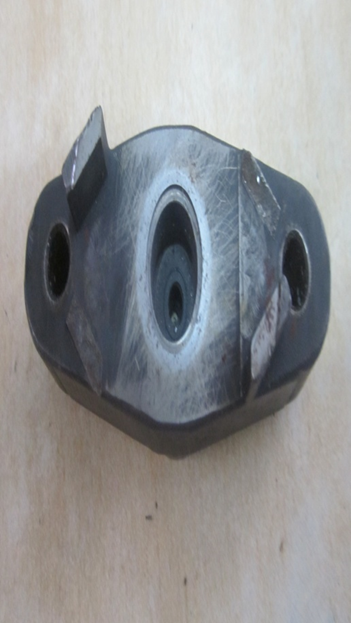 BENEFITS :-
Tap broken stop due to stuck
Tapping oversize problem killed
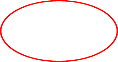 KAIZEN SUSTENANCE
After
WHAT TO DO.check point added in setter checklist

HOW TO DO:-. 

FREQUENCY :-
RESULT :- TAP BROKEN /TAPPING ATTACHMENT BROKEN  ZERO
WHY - WHY ANALYSIS :- 
Why1 :- Tap broken on cnc
 
why2:-  while tap tap dash to locator 

Why3 :-  no counter depth provided
Why4 :-
ROOT CAUSE :- Locator centre counter id not provided
REGISTRATION NO. & DATE : 23.02.2016
SCOPE & PLAN FOR HORIZONTAL DEPLOYMENT
REGISTERED BY :-walunj.
SR.
NO.
CELL
TARGET
RESPONSIBILITY
STATUS
MANAGER’S SIGN :-  Santosh wakchaure
1
Not Applicable